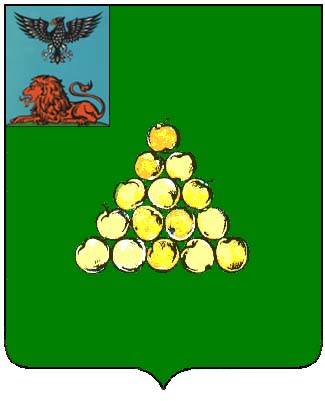 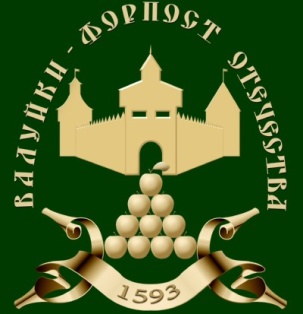 ИНИЦИАТИВНЫЙ ПРОЕКТ«Благоустройство села Мандрово Валуйского городского округа»
Инициатор проекта:

староста с. Мандрово
Колесниченко Валентина Николаевна
[Speaker Notes: Титульный слайд]
Основные данные инициатора проектаИнициатор проекта -  Колесниченко Валентина Николаевна, телефон для связи 8 919 430 73 21Тип общественной инфраструктуры, на который направлен проект –Объекты в целях обеспечения условий для проведения культурно-массовых мероприятий на свежем воздухе и отдыха
Предварительный расчет  необходимых расходов на реализацию инициативного проекта –    
5 000 000 рублей
в том числе :
средства областного бюджета -  4 750 000 рублей
средства местного бюджета -  250  000 рублей

Планируемые сроки реализации проекта – 01.04.2022 - 01.09.2022

Трудовое участие заинтересованных в реализации проекта лиц – 
благоустройство площади Ватутина в с. Мандрово.

Часть территории Валуйского городского округа, на которой планируется реализовать  инициативный проект - населенный пункт село Мандрово.

Обоснование предложений по решению указанной проблемы – 
В селе Мандрово зарегистрировано и постоянно проживает 936 человек. Но в селе нет места для проведения культурно-массовых мероприятий на свежем воздухе, что особо актуально в связи с пандемией. В настоящее время  пустует центр села – площадь Ватутина после сноса колхозных зданий. Благоустроенная территория в центре села стала бы отличном местом для проведения мероприятий для детей и взрослых на свежем воздухе.
Ситуация «Как есть»
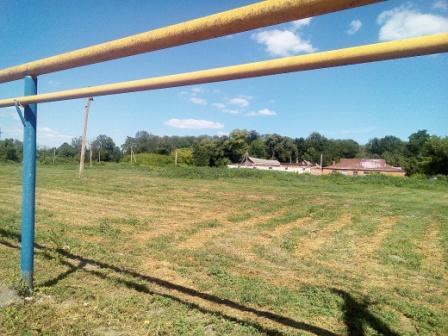 Ситуация «Как будет»
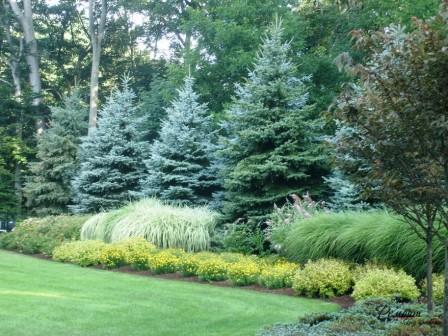 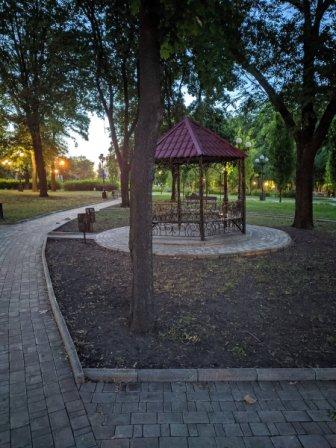 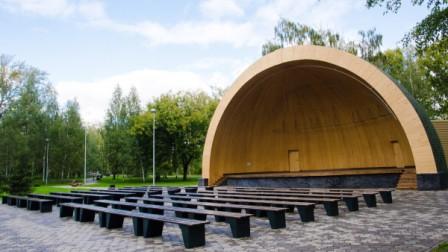 СПАСИБО ЗА ВНИМАНИЕ!